Ich als Sprecher- Immer gut bei Stimme!
[Speaker Notes: Referat von Anna Wernicka Sprecherkurs SP1011b3]
Die Stimme unser Kapital!
Die Stimme ist ein Instrument
Ausdruck von Emotionen (Trauer, Freude, Nervosität, Angst usw.)
Informationsaustausch
Entstehung eines Tons!
Beim Atmen öffnen sich die Stimmlippen      

Die Stimmritze verengt sich

Beim Ausatmen werden  Stimmlippen durch Luft in Schwingung versetzt

Erzeugung einer Frequenz

Durch Kiefer/Zähne, Lippen/Zunge werden Laute geformt
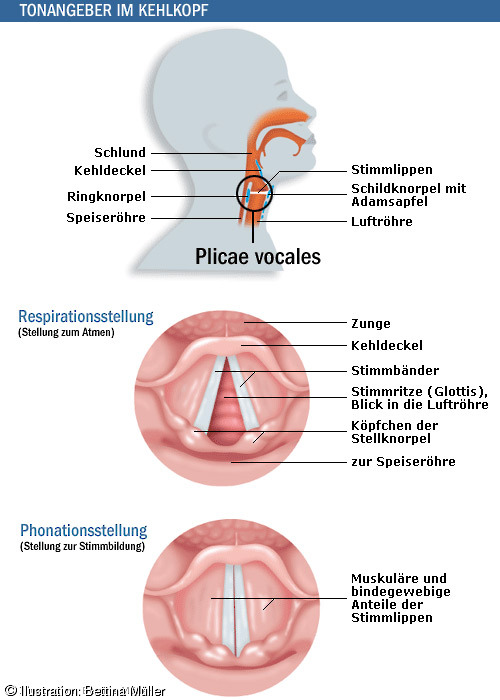 Richtiges Training für die Stimme „Vierteiliges morgentliches Warm up“
Bewusststein für eigenen Körper schärfen
Vorsichtiges Erklingen der Stimme
Training der Artikulationswerkzeuge
Arbeit am Text beginnen
Indifferenzlage
Die natürliche Sprechstimme
„In etwa der Grundton der Stimme“
„Die Stimme ist in diesem Grundton am entspanntesten“
Kann durch falsche Vorbilder verzerrt werden
Wie trainiert man die Indifferenzlage?
Die Stimme Spiegel der Persönlichkeit!
Stimme lässt Rückschlüsse auf Charakter und den seelischen Zustand zu.
Emotionaler Mensch= melodische Stimme
Sachlichkeit und Rationalität= monotone Stimme
Hysterie, Aufregung= hohe Stimme
Müdigkeit, Entspannung= tiefe Stimme
Wie setze ich die Stimme richtig ein?
Vielfalt der Stimmmöglichkeiten ausprobiere
Passagen lesen
Mit Tempo, Rhythmus, Melodie, Emotionen spielen
Übertreiben bis ins Extreme gehen
Sich in die Figur den Inhalt des Textes hineinversetzen
Ziel des Sprechers
Der Weg ist das Ziel! 
Ohne Fleiß kein Preis!